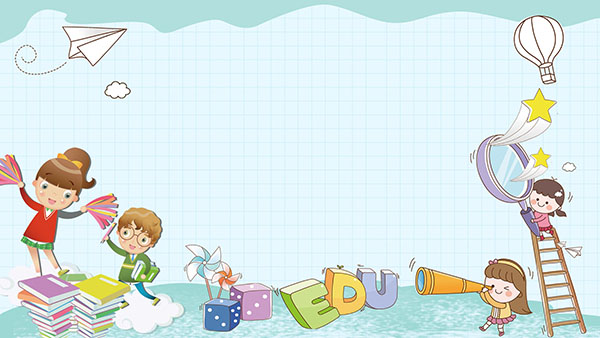 CHÀO MỪNG QUÝ THẦY CÔVÀ CÁC EM HỌC SINH!
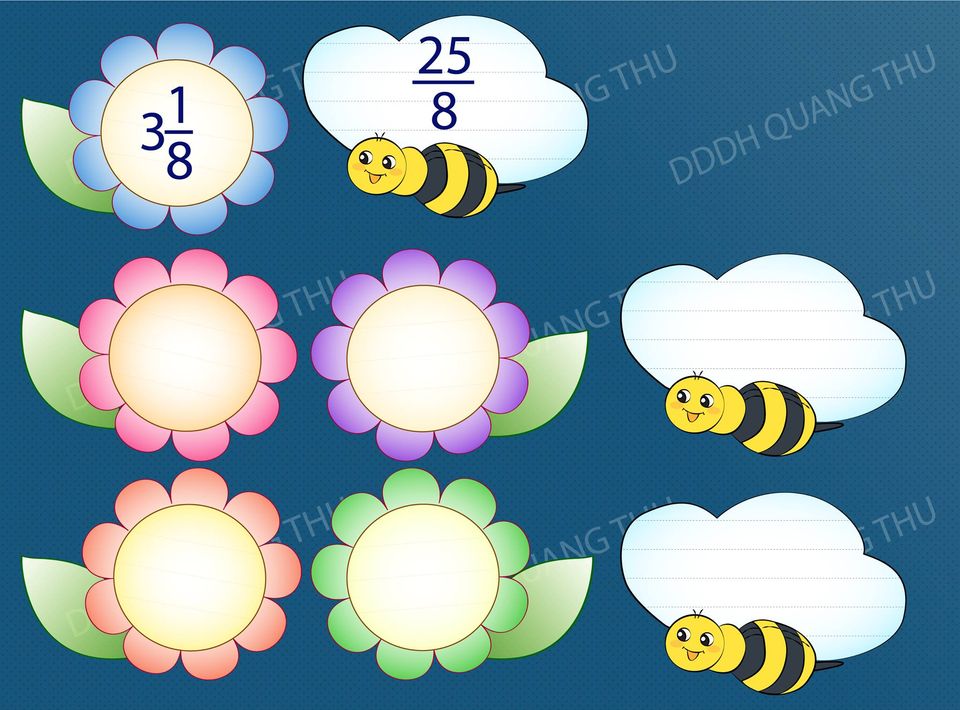 Ong tìm hoa
10 -1
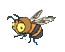 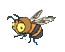 10 - 3
10 - 2
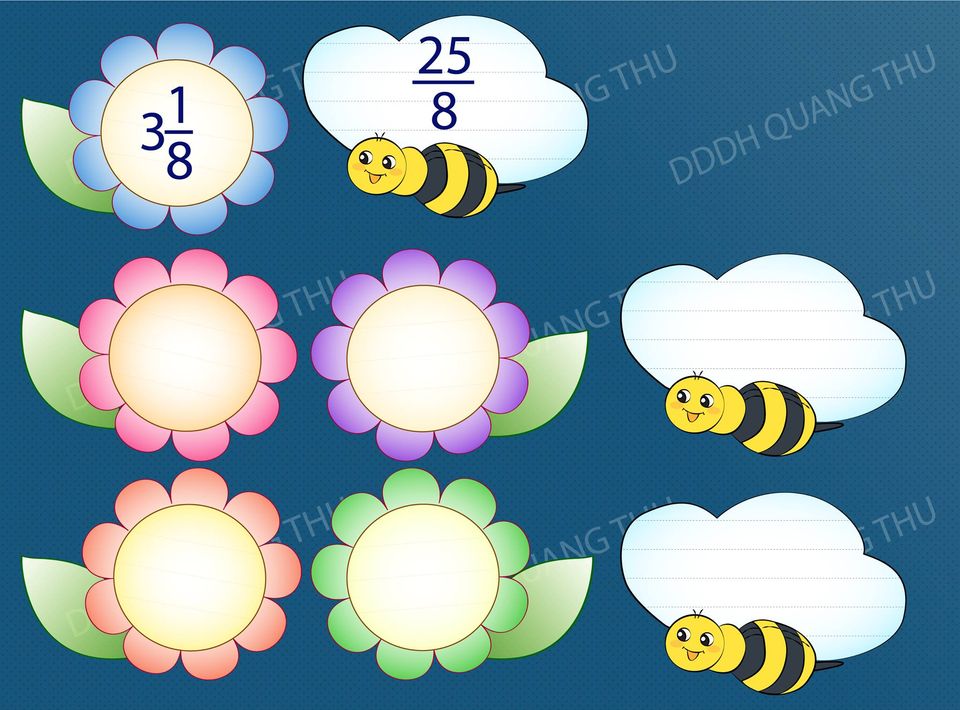 4
7
9
8
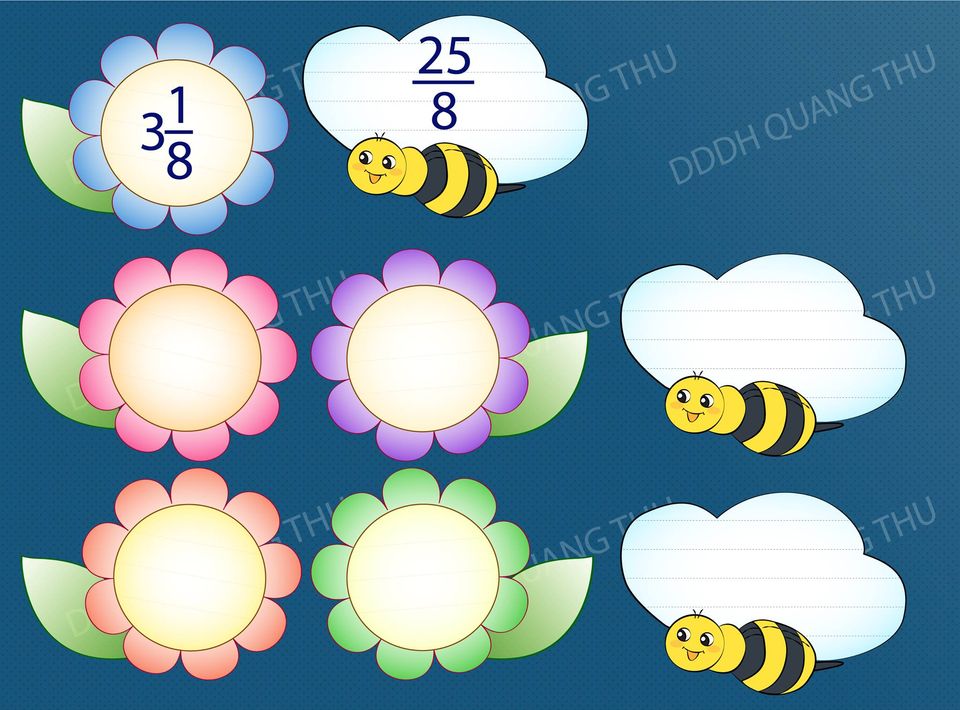 10 - 6
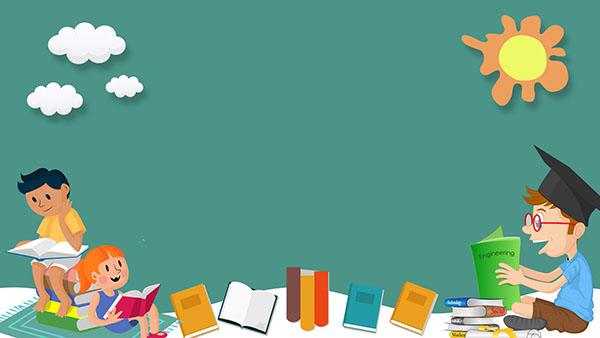 Luyện tập
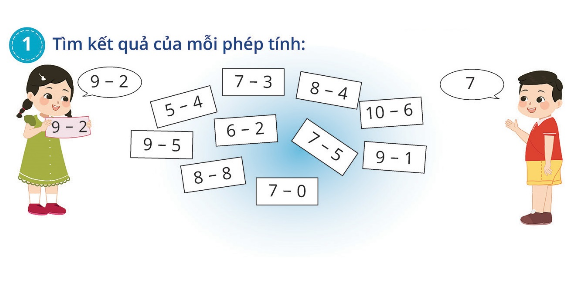 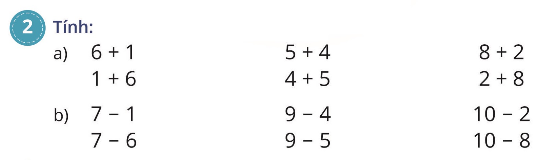 = 10
= 7
= 5
= 10
= 5
= 7
= 8
= 6
= 5
= 4
= 2
= 1
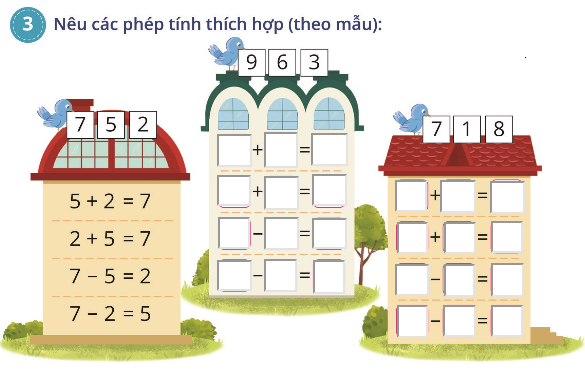 4
6      3      9
3      6      9
7      1      8
9      3      6
1      7      8
9      6      3
8      1      7
8      7      1
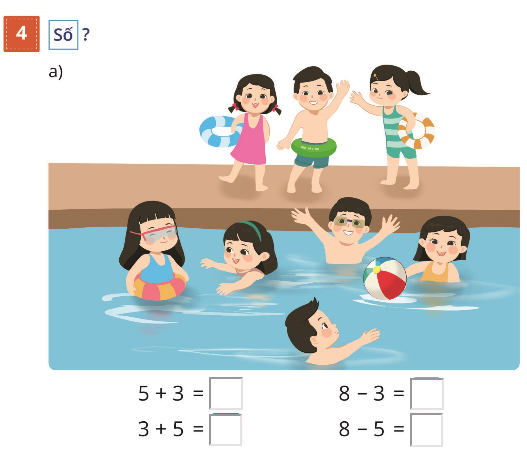 8
5
8
3
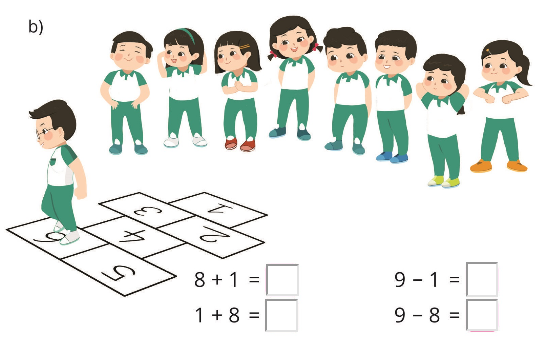 8
9
9
1
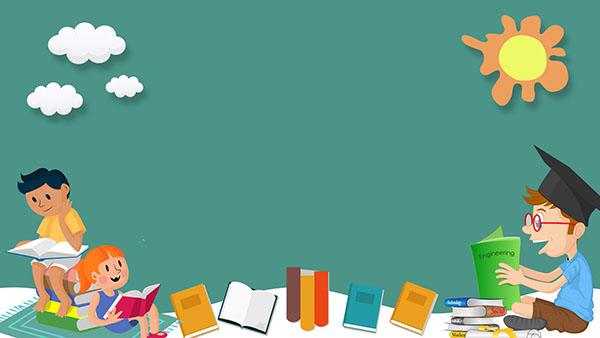 Củng cố bài học